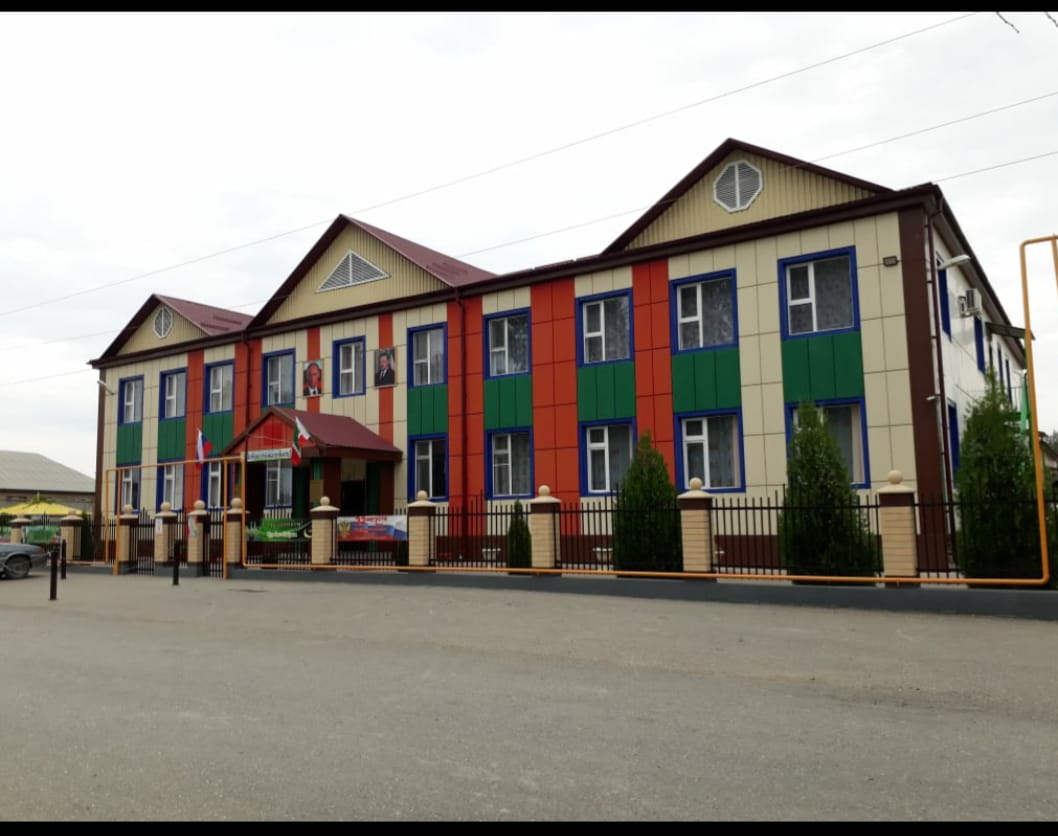 Муниципальное бюджетное дошкольное образовательное учреждение
 «Детский сад №11 «Нана» г.Гудермес 
Гудермесского муниципального района»
Общие сведения: 
ФИО: Сагадуева Фатима Арбиевна 
Место работы: 
МБДОУ «Детский сад № 11 «Нана»
Должность: воспитатель 
Дата рождения: 29.05.1990г.
Педагогический стаж работы: 6 лет
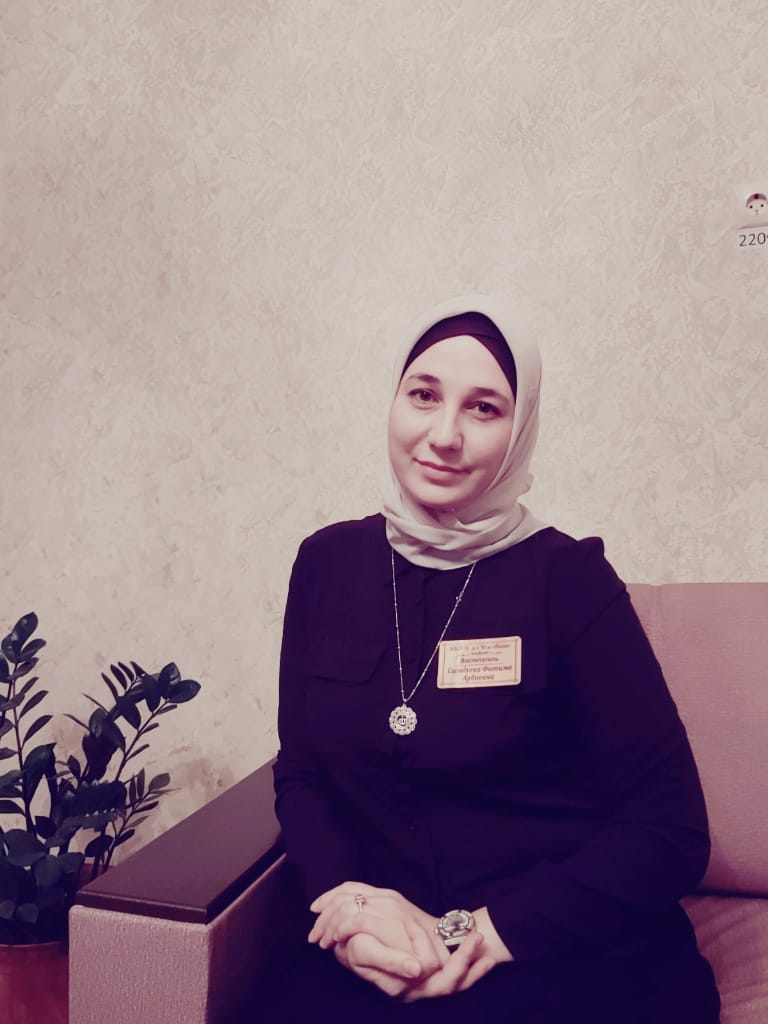 Мое педагогическое кредо: « Любить, творить, пробовать, искать и развиваться вместе с детьми»
Образование: среднее профессиональное,
В 2010 году окончила Гудермесский педагогический колледж по специальности: 
«Преподавание в начальных классах»
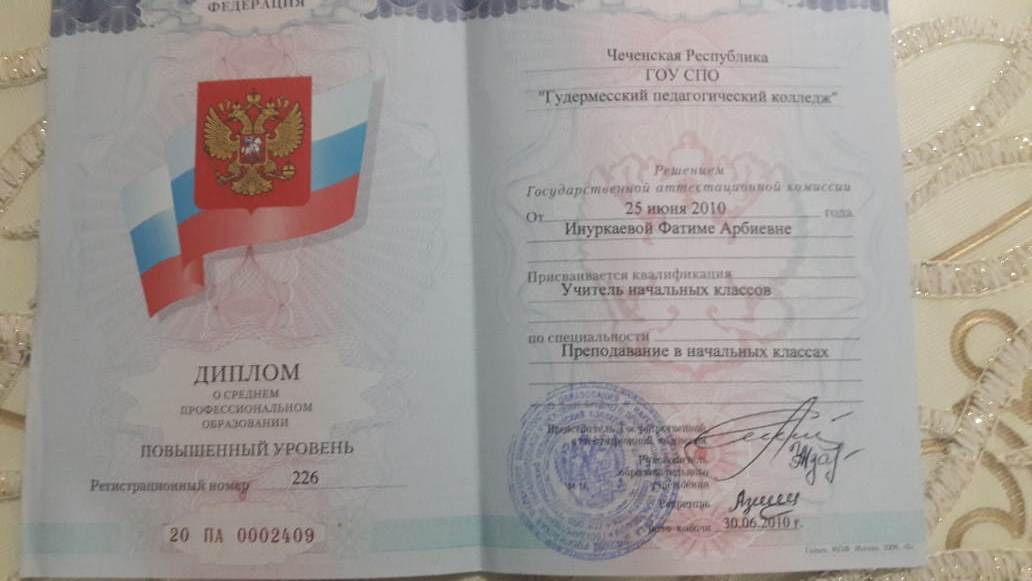 Фото диплома
Удостоверение о повышении квалификации
по дополнительной профессиональной программе «Методическое обеспечение и сопровождение дошкольного образования в условиях реализации ФГОС ДО»
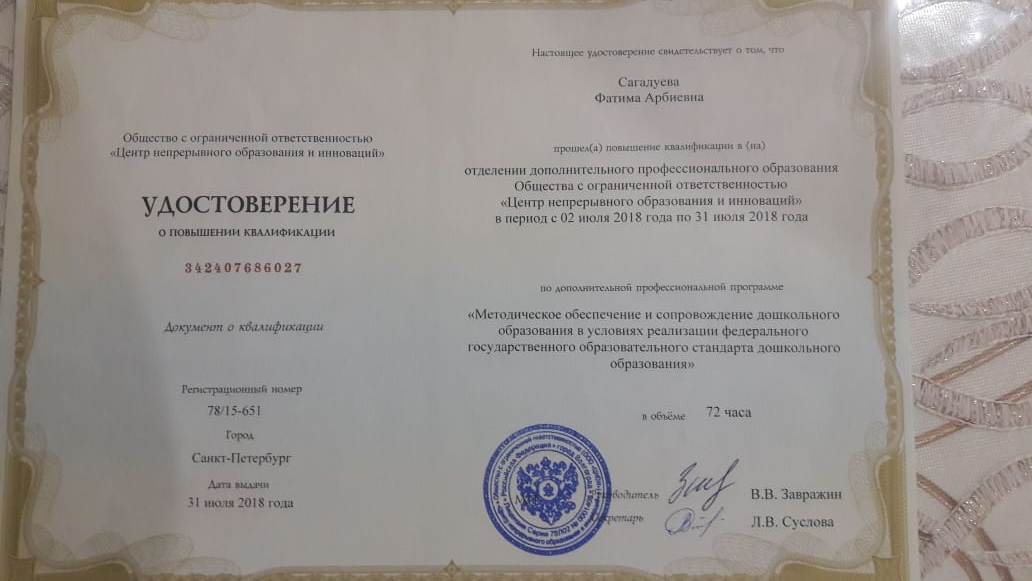 Участие в работе районного методического объединения воспитателей:
Семинар в МБДОУ «Детский сад №4 «Беркат» на тему : 
«Игра как средство эколого-эстетического воспитания дошкольников»
Мастер-класс «Экологические опыты с дошкольниками»
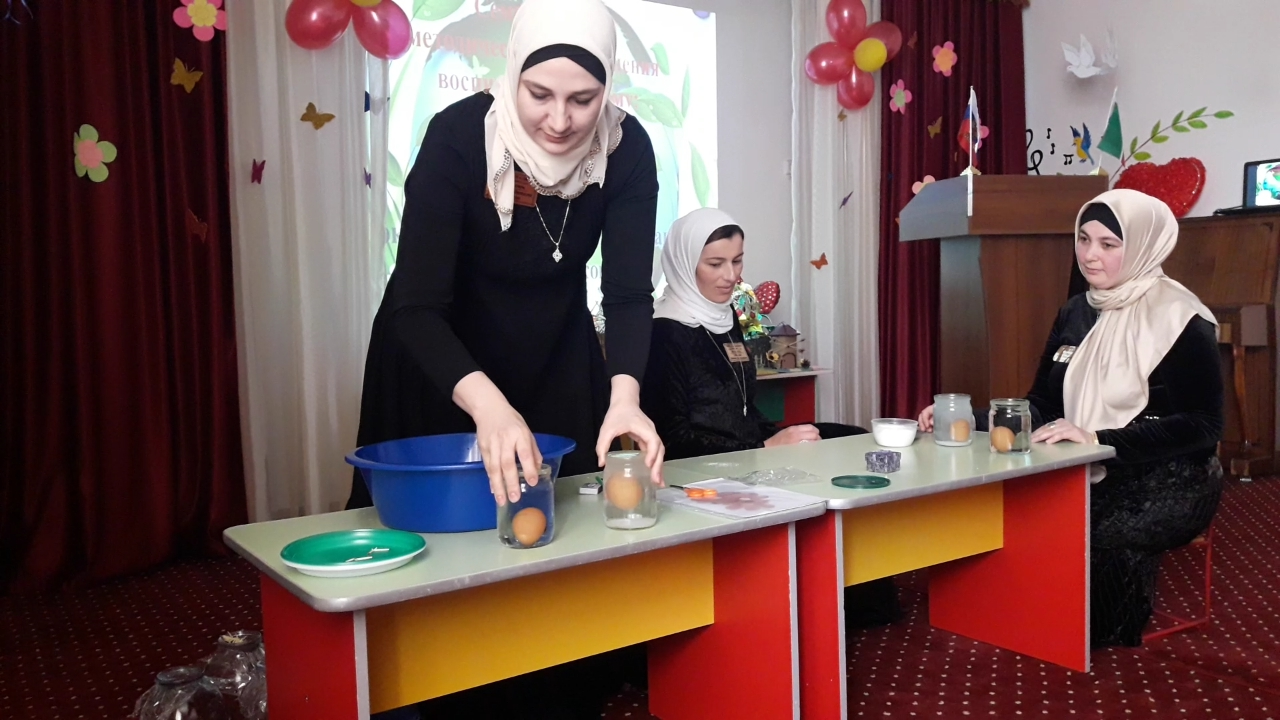 Доклад на тему: «Экспериментальная деятельность дошкольников с природными материалами»
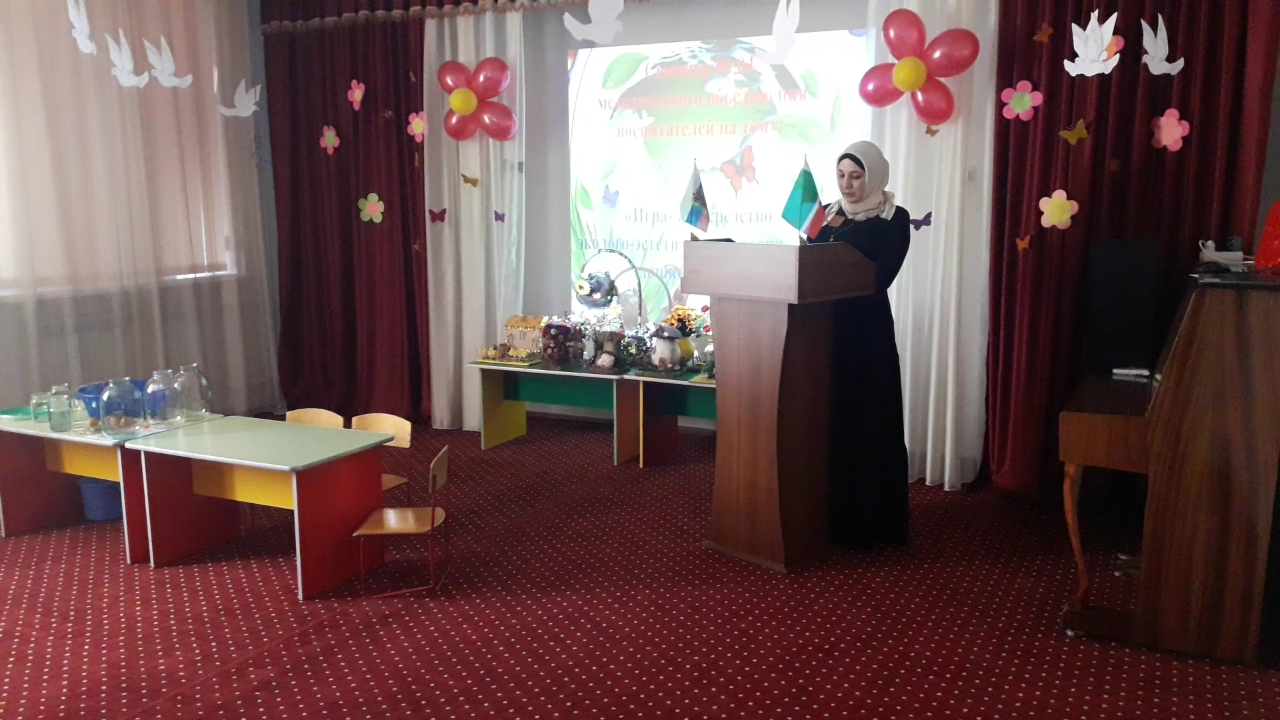 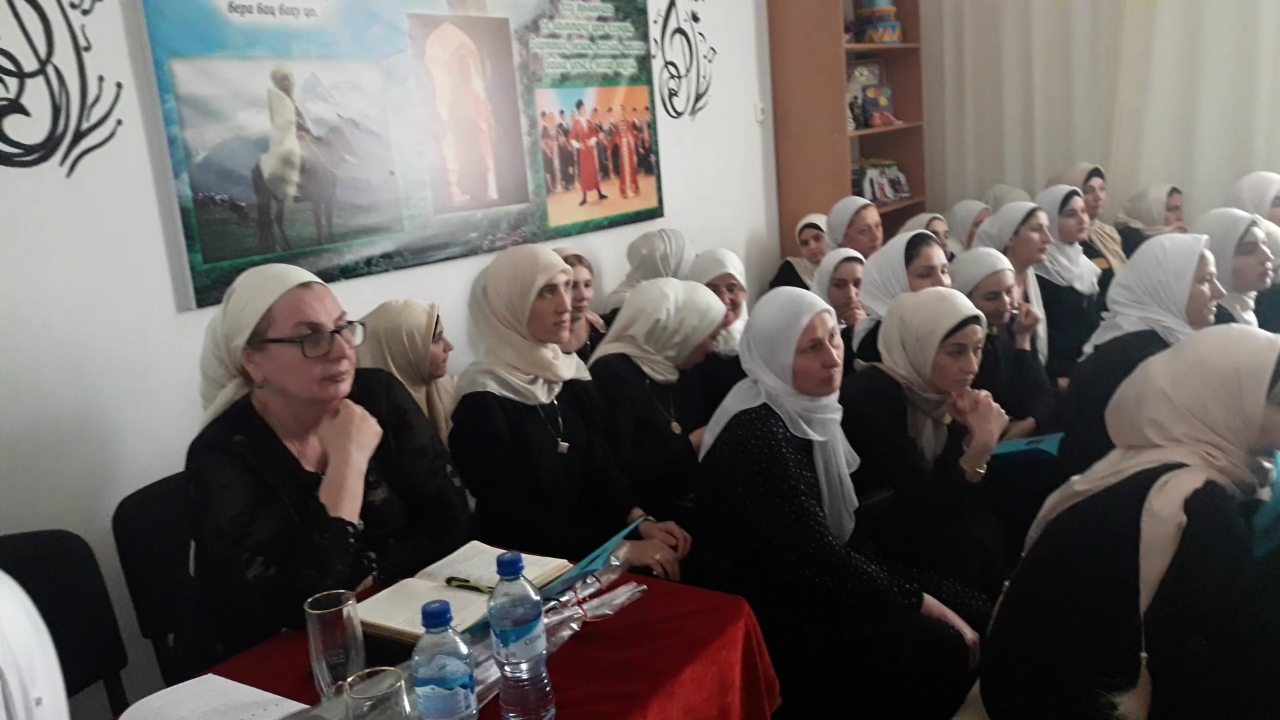 Работа с родителями 
Консультация: «Метод проектов в ДОУ как способ развития познавательных интересов детей»
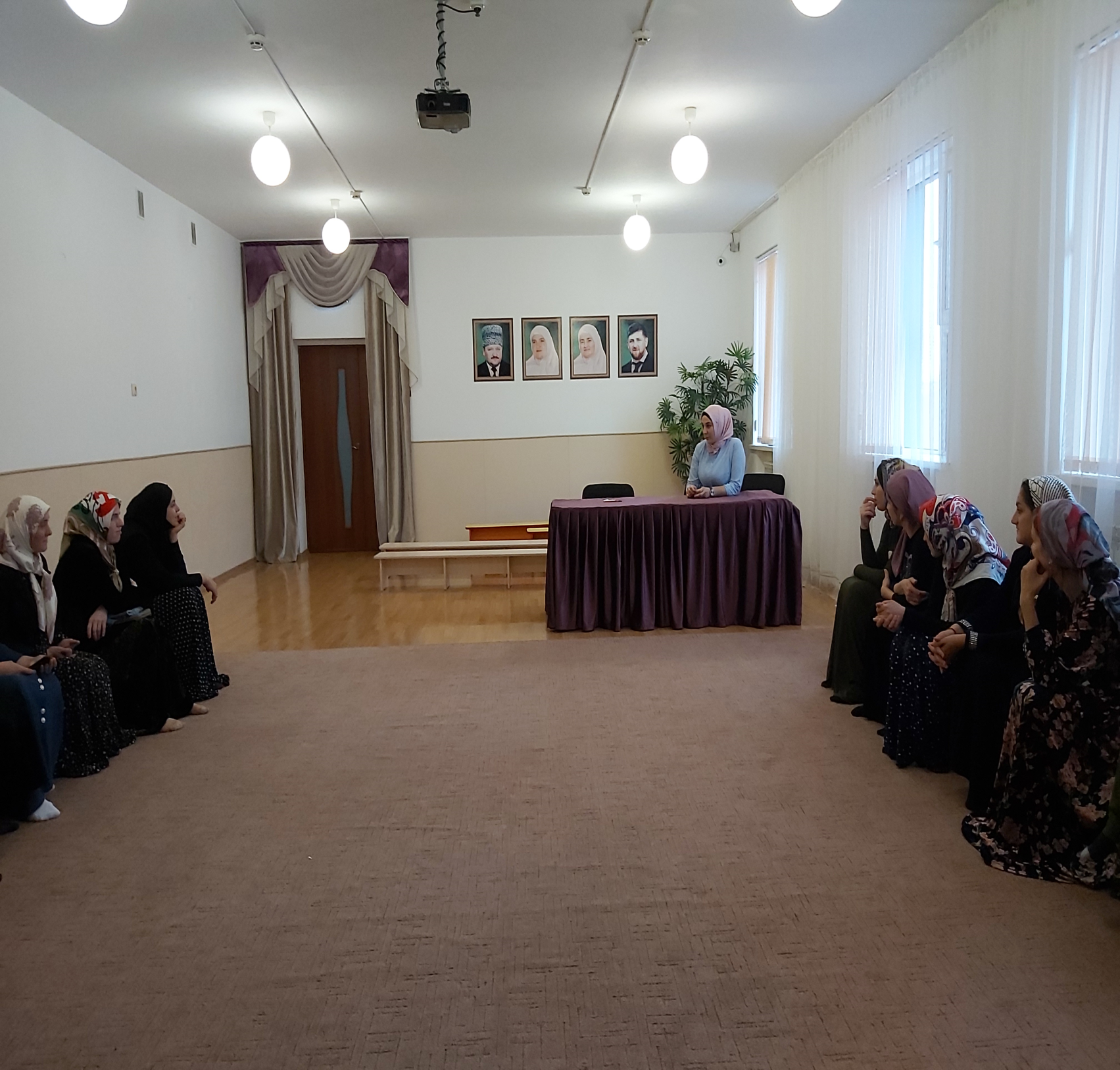 Консультация с родителями на тему:
«Особенности эмоционального развития детей                                            от 3-х до 4-х лет»
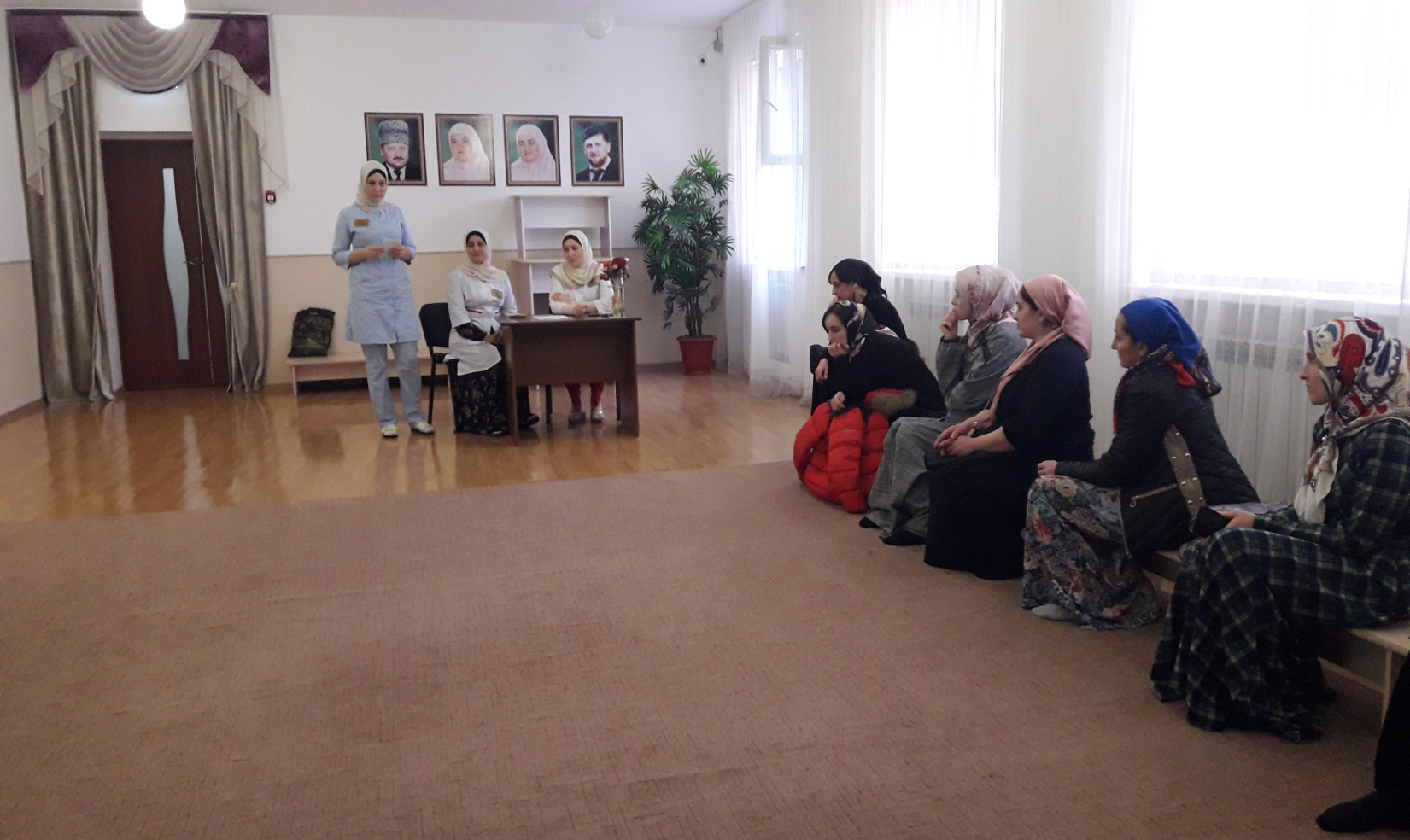 Родительские собрания
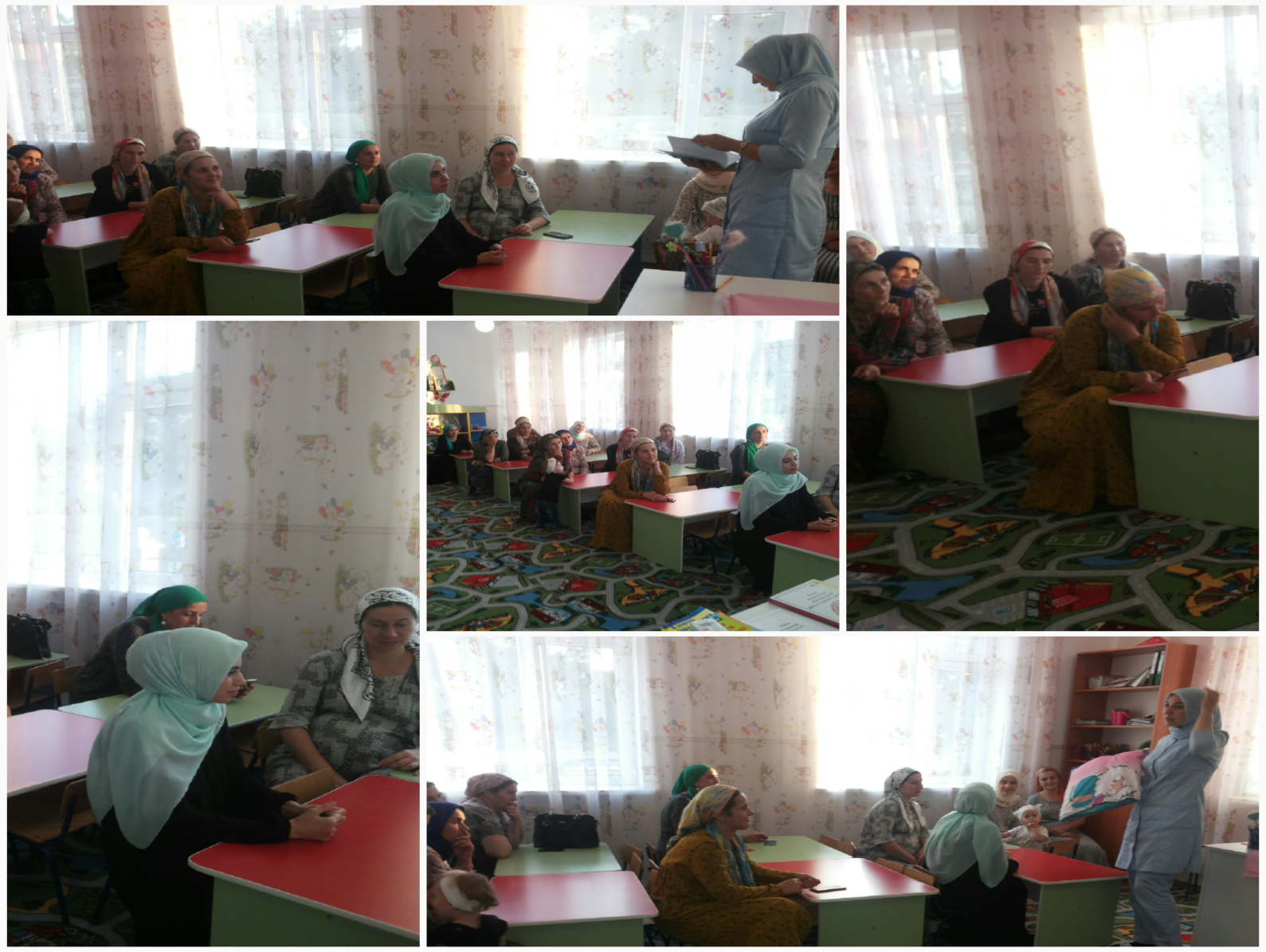 Работа с педагогами
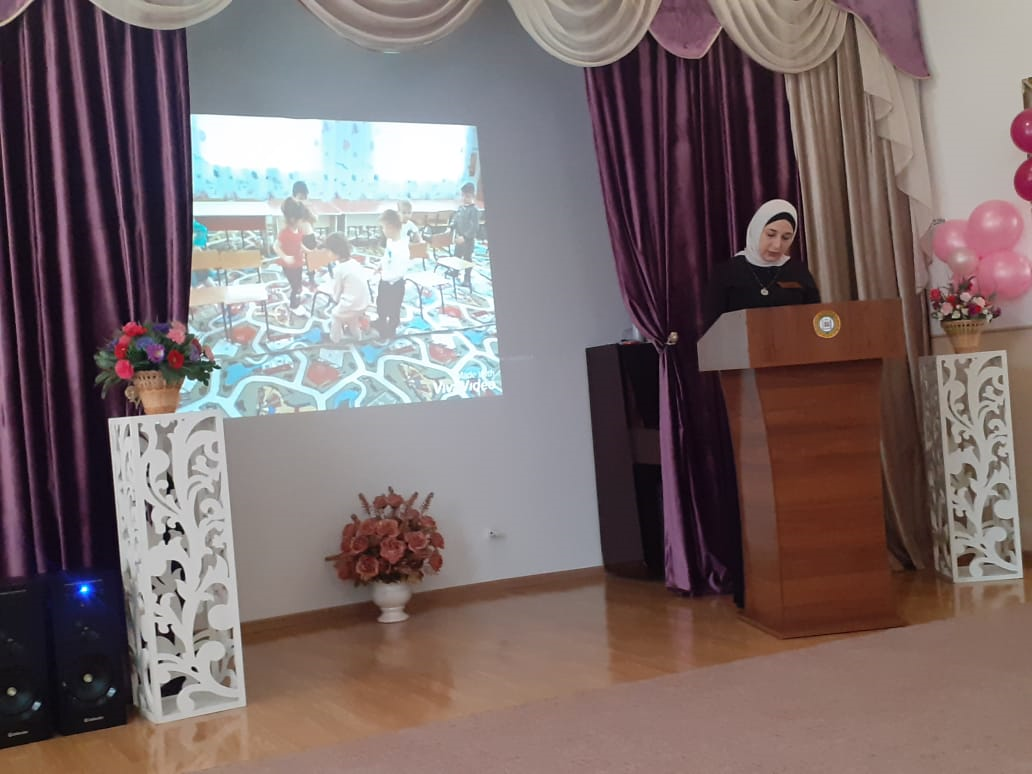 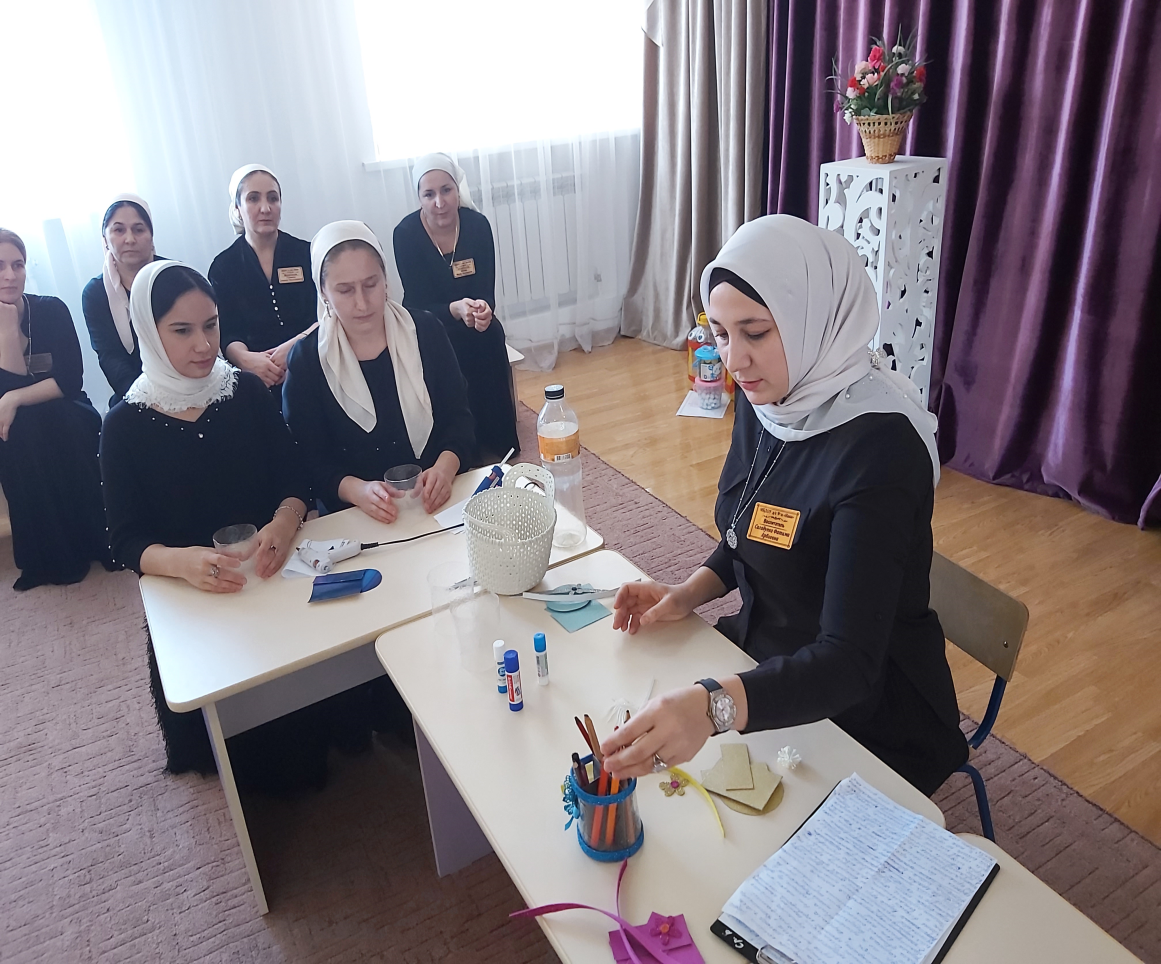 Достижения и награды
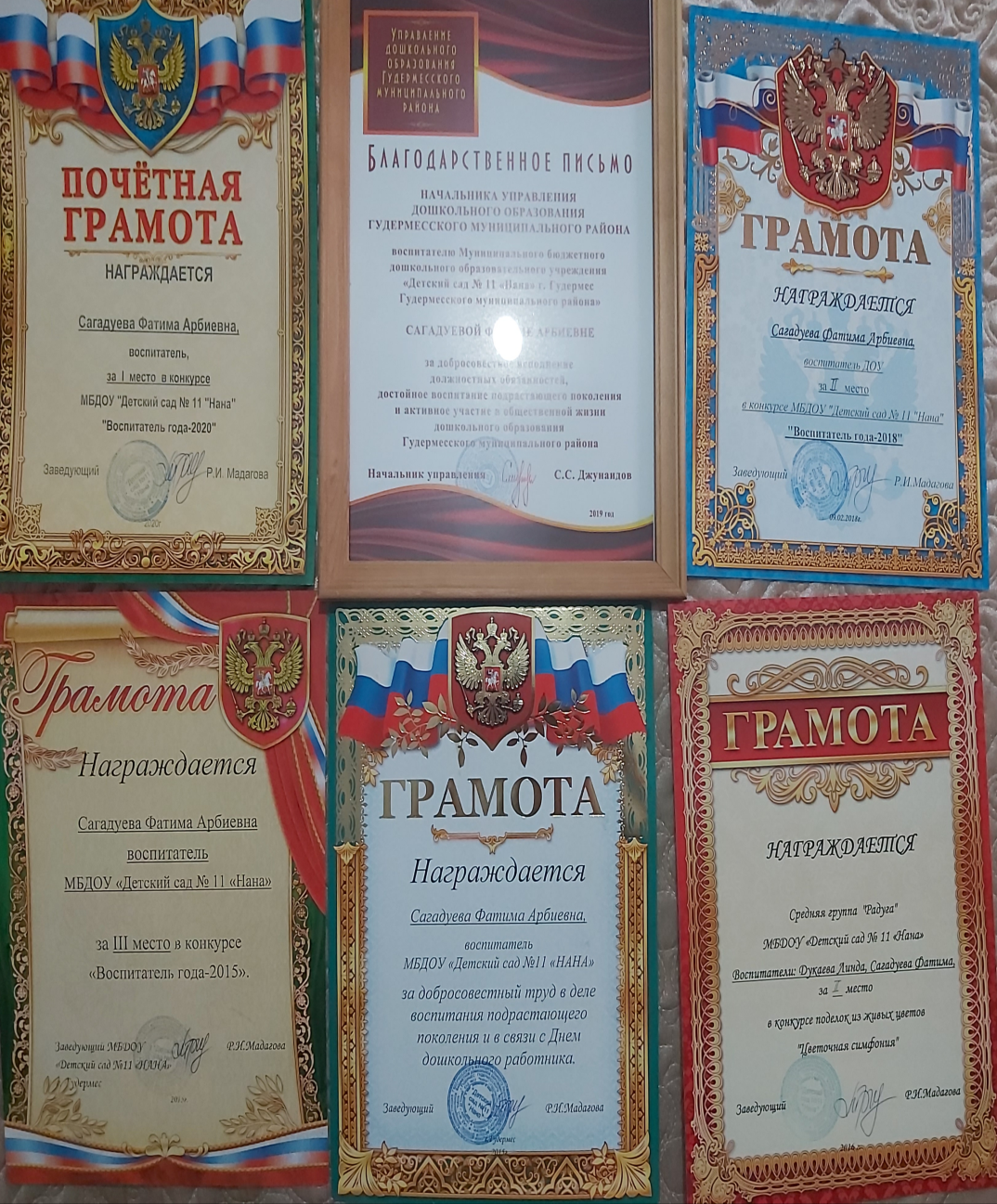 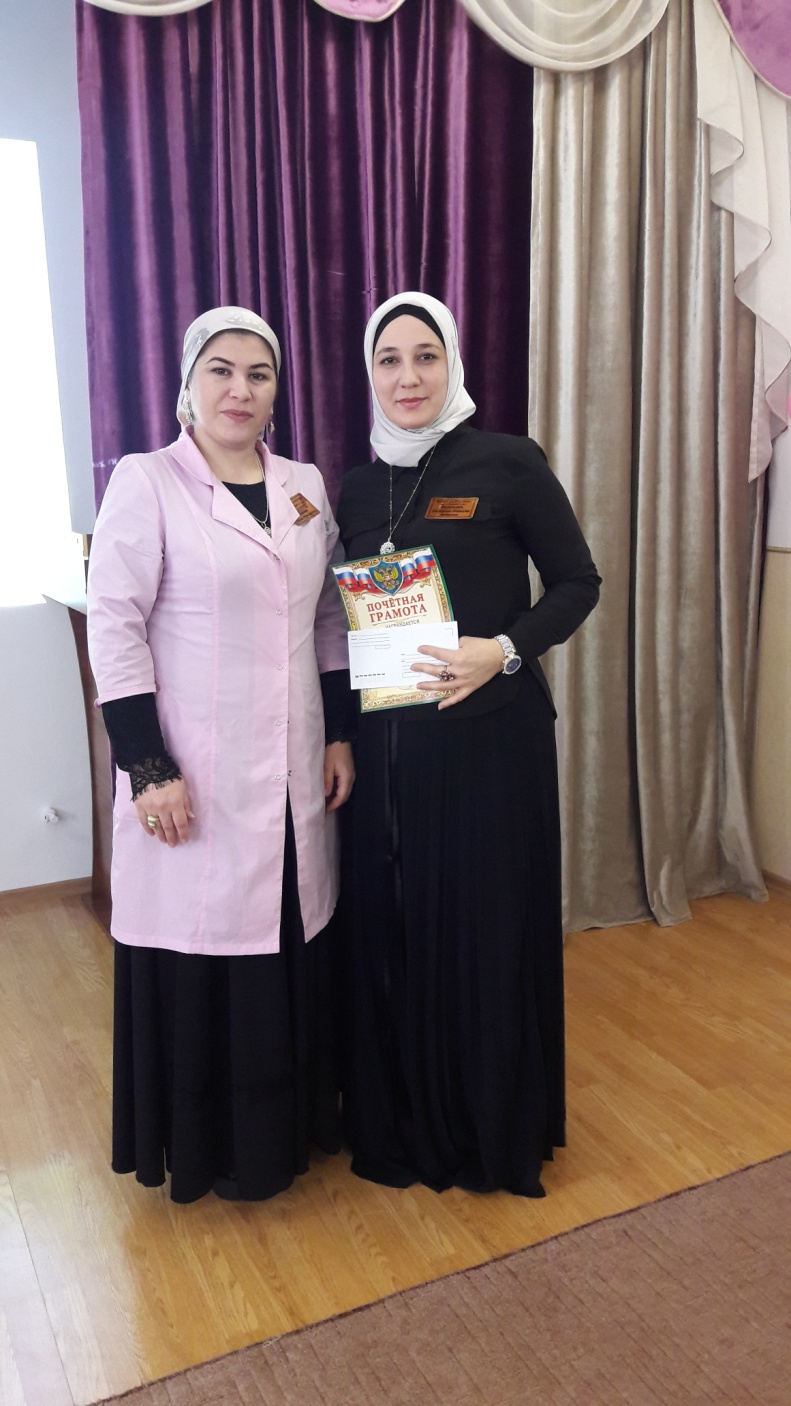 Спасибо за внимание!